GEOMETRIE
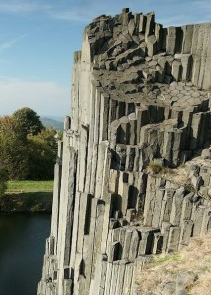 diplomová práce
ZÁKLADNÍ GEOMETRICKÉ POJMY
bod, přímka, rovina 
vzájemné vztahy bodů, přímek a rovin vyjadřují axiomy incidence, uspořádání, rovnoběžnosti

značení, vztahy
Axiomy incidence
I1 Dvěma navzájem různými body prochází jediná přímka.
I2 Na každé přímce leží alespoň dva různé body.
I3 Existuje aspoň jedna trojice bodů, které neleží na téže přímce.
	.
	.
I8 Existuje aspoň jedna čtveřice bodů, které neleží v žádné rovině.
Axiomy uspořádání
U1 Leží-li bod B mezi body A, C, jsou A, B, C tři různé body přímky a platí též, že bod B leží mezi body C, A.
U2 Jsou-li A, B dva různé body, pak na přímce procházející body A, B existuje aspoň jeden bod C takový, že bod B leží mezi body A, C.
	.
	.
Axiom rovnoběžnosti
Nechť p je přímka a A bod, který na ní neleží. Pak v rovině určené přímkou p a bodem A leží nejvýše jedna přímka procházející bodem A, která nemá s přímkou p žádný společný bod.

eukleidovská geomerie
úsečka
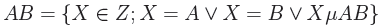 polopřímka
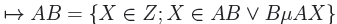 polorovina
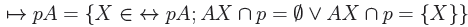 poloprostor
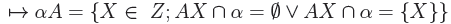 KONVEXNÍ, NEKONVEXNÍ ÚTVARY
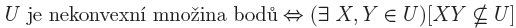 Načrtněte dva konvexní rovinné útvary, a to takové, že jejich sjednocení (průnik), je rovinný útvar 
a) konvexní,	 b) nekonvexní.
Neleží-li body A, V, B v přímce, nazýváme konvexním úhlem AVB množinu všech bodů X roviny AVB, k nimž existuje bod Y úsečky AB takový, že X patří polopřímce VY.
Nechť A, V, B jsou tři libovolné navzájem různé body. Konvexním úhlem AVB pak nazýváme:
1. Průnik polorovin AVB a BVA v případě, že body A, V, B neleží v přímce.
2. Každou polorovinu s hraniční přímkou AB, leží-li body A, V, B v přímce a bod V leží mezi body A, B.
3. Leží-li body A, V, B v přímce a bod V neleží mezi body A, B, nazýváme konvexním úhlem AVB
každou  rovinu obsahující přímku AB,
polopřímku VA.
Nechť A, V, B jsou tři body, které neleží v přímce. Potom sjednocení doplňku konvexního úhlu AVB v rovině AVB a polopřímek VA a VB nazýváme ……..
Vlastnosti bodů, přímek a rovin, které jsou založeny na vztazích incidence, uspořádání a rovnoběžnosti nazýváme polohové. 
	Z axiomů „I,U,R“ se odvozují další vlastnosti a vztahy geometrických útvarů.
Jakou vzájemnou polohu mají dvě přímky v prostoru?
přímky splývají
přímky mají jediný společný bod
přímky nemají společný bod a leží v téže rovině
přímky nemají společný bod a neexistuje rovina, jíž by obě náležely
pojmenování: rovnoběžné, různoběžné, mimoběžné
VZÁJEMNÁ POLOHA PŘÍMKY A ROVINY
přímka leží v rovině
přímka má s rovinou jediný společný bod
přímka nemá s rovinou žádný společný bod


přímka a rovina jsou rovnoběžné, různoběžné
VZÁJEMNÁ POLOHA DVOU ROVIN
obě roviny splývají
mají společnou právě jednu přímku
nemají žádný společný bod

rovnoběžné,různoběžné
průsečnice-společná přímka dvou různoběžných rovin
VZÁJEMNÁ POLOHA TŘÍ RŮZNÝCH ROVIN
každé dvě z daných rovin jsou rovnoběžné
dvě z daných rovin jsou rovnoběžné a třetí je protíná ve dvou rovnoběžných průsečnicích
všechny tři roviny procházejí jednou přímkou
každé dvě roviny se protínají, každé dvě průsečnice jsou různé rovnoběžky
všechny tři roviny mají jediný společný bod
Lomená čára
Lomenou čárou A0 A1 A2 … An , (n > 1), rozumíme sjednocení všech úseček A0 A1, A1 A2, … An-1 – An konečné posloupnosti úseček, z nichž žádná neleží v přímce, která obsahuje předcházející (následující) úsečku této posloupnosti. 
dvě sousední úsečky mají společný pouze jeden (krajní) bod
jednoduchá lomená čára- každé dvě nesousední strany nemají společný bod
Mnohoúhelník  A1 A2 … An  nazýváme sjednocení jednoduché uzavřené lomené čáry A0 A1 A2 … An , A0 = An , a její vnitřní oblastí. 

konvexní mnohoúhelník,  konvexní mnohostěn
TĚLESA
Hrana je v geometrii úsečka, tvořená průnikem dvou sousedních stěn mnohostěnu.
Stěna je mnohoúhelník, jehož strany jsou sousedními hranami tělesa.
Vrchol je průsečík tří nebo více hran sousedních stěn (v mnohostěnu). 
Strana je v geometrii úsečka, spojující dva sousední vrcholy mnohoúhelníku.
Krychle – všechny stěny jsou shodné čtverce
Kvádr – protější stěny jsou shodné obdélníky (čtverce)
Hranol – podstavy-shodné mnohoúhelníky,                                                    boční stěny- rovnoběžníky,
    pravidelný n-boký hranol-podstavy-pravidelné n-úhleníky, 
                 boční stěny-shodné obdélníky (čtverce)
Rotační válec – vznikne rotací obdélníku (čtverce) kolem přímky, která obsahuje jednu jeho stranu
Čtyřstěn – všechny stěny jsou trojúhelníky, pravidelný čtyřstěn- stěny jsou shodné rovnostranné trojúhelníky
Jehlan- podstavou je mnohoúhelník, boční stěny jsou trojúhelníky, 
     pravidelný n-boký jehlan-podstavou je pravidelný n-úhelník, boční stěny jsou shodné rovnostranné trojúhelníky
Rotační kužel – vznikne rotací pravoúhlého trojúhelníku kolem přímky, která obsahuje jeho jednu odvěsnu
AXIOMY SHODNOSTI
S1 Je-li AB ≅ CD, je A ≠ B a C ≠ D. Pro každé dva různé body A, B platí AB ≅ CD.
S2 Nechť AB je úsečka, CD polopřímka. Pak existuje jediný bod E polopřímky CD, pro který platí AB ≅ CE.
S3 Je-li AB ≅ CD a CD ≅ EF, pak je AB ≅ EF.
S4 Leží-li bod C mezi body A, B, bod C´mezi body A´, B´a platí-li 
      AC ≅ A´C´, BC ≅ B´C´, pak platí AB ≅ A´B´.
S5 Nechť A, B, C a A´, B´, K jsou dvě trojice bodů neležících v přímce a nech´t AB ≅ A´B´. Pak existuje jediný bod C´poloroviny A´B´K, pro který platí AC ≅ A´C´ a BC ≅B´C´ .
S6 Nechť A, B, C a A´, B´, C´ jsou dvě trojice bodů neležících v přímce a nechť AB ≅ A´B´, BC ≅ B´C´ a CA ≅ ´a´. Leží-li bod P mezi body A, B, bod P´mezi body A´, B´a platí-li, že AP ≅  A´P´, je CP ≅ C´P´.
porovnávání úseček
grafický součet úseček
grafický rozdíl úseček
násobek úsečky
Konvexní úhel AVB je shodný s konvexním úhlem CUD právě tehdy, když na polopřímkách UC, UD existují takové body A´, B´, že platí UA´≅VA, UB´≅VB a A´B´≅AB.
Trojúhelník ABC, A´B´C´se nazývají shodné (v tomto pořadí vrcholů), jestliže platí AB ≅A´B´, BC ≅B´C´ a CA ≅C´A´.

věty: sss, sus, usu, Ssu
Nechť AVB je úhel, který není plný ani nulový. Pak osou úhlu AVB nazýváme přímku VX právě tehdy, když bod S leží v téže rovině jako úhel AVB a platí, že konvexní úhle AVX je shodný s konvexním úhlem BVX. Osou plného nebo nulového úhlu AVB rozumíme přímku VA.
Úhel, který je shodný s úhlem k němu vedlejším nazýváme pravý úhel. 
Dvě různoběžné přímky AP a BP nazýváme kolmé právě tehdy, když úhle APB je pravý.
Přímku o nazýváme osa úsečky AB (A ≠B) právě tehdy, když jsou přímky AB a o navzájem kolmé a přímka o prochází středem úsečky AB.
TROJÚHELNÍK
Nechť A, B, C jsou tři body neležící v přímce. Trojúhelníkem ABC nazveme průnik polorovin ABC, ACB, BCA. 
Nechť A, B, C jsou tři body neležící v přímce. Trojúhelníkem ABC nazýváme množinu všech bodů X prostoru, které patří úsečce AY a Y patří úsečce BC. 
pojmy: vrcholy, strany trojúhelníku, obvod, vnitřní a vnější úhly
Trojúhelník
Trojúhelníková nerovnost
 Součet velikostí kterýchkoliv dvou stran trojúhelníka je větší než velikost strany třetí.

 Součet velikostí vnitřních úhlů trojúhelníka je 180°.
Vnějším úhlem trojúhelníka nazýváme úhel, který je vedlejší k jeho vnitřnímu úhlu.

Velikost vnějšího úhlu trojúhelníka je rovna součtu velikostí jeho vnitřních úhlů, k nimž tento úhel není vedlejší.

Vnější úhel trojúhelníka při daném vrcholu je větší než kterýkoliv jeho vnitřní úhel při zbývajícím vrcholu.
Proti shodným stranám trojúhelníka leží shodné vnitřní úhly. Proti větší ze dvou stran leží větší vnitřní úhel. 

Proti shodným vnitřním úhlům trojúhelníka leží shodné strany, proti většímu ze dvou vnitřních úhlů leží větší strana.
a) Proti shodným stranám trojúhelníka leží shodné vnitřní úhly. 
Nechť               . Dokažte, že platí            .     sus 

b) Proti shodným vnitřním úhlům trojúhelníka leží shodné strany.   
 Nechť            . Dokažte, že platí               .   usu
V trojúhelníku ABC označme po řadě A1, B1, C1 středy stran a, b, c. Úsečky A1B1, B1C1, C1A1 se nazývají střední příčky trojúhelníka ABC příslušné po řadě ke stranám c, a, b. 
Úsečky AA1, BB1, CC1 se nazývají těžnice trojúhelníka ABC. 

Střední příčka trojúhelníka je rovnoběžná se stranou tohoto trojúhelníka, jejíž střed neobsahuje, a její velikost se rovná polovině velikosti této strany.
Těžnice trojúhelníka ABC procházejí týmž bodem T, zvaným těžiště trojúhelníka. Těžiště T dělí každou těžnici na dvě úsečky, z nichž ta část, která obsahuje vrchol trojúhelníka, je dvojnásobkem druhé části. 
V trojúhelníku ABC označíme po řadě va, vb, vc kolmice vedené vrcholy A, B, C trojúhelníka ABC k přímkám BC, AC, AB. Přímky va, vb, vc se nazývají výšky trojúhelníka ABC.
přímka, úsečka, velikost úsečky

Výšky trojúhelníka ABC procházejí týmž bodem V, zvaným průsečík výšek nebo též ortocentrum trojúhelníka ABC. 

Osami stran trojúhelníka ABC nazýváme osy úseček AB, BC a AC.
Osy stran trojúhelníka se protínají v jediném bodě, který je středem kružnice trojúhelníku opsané.
Osy vnitřních úhlů trojúhelníka se protínají v jediném bodě, který je středem kružnice trojúhelníku vepsané.
TŘÍDĚNÍ TROJÚHELNÍKŮ
- podle déle k stran:  
různostranné (žádné dvě strany nejsou shodné),
 rovnoramenné (dvě strany jsou shodné) -ramena, základna,
rovnostranné (všechny strany shodné),

- podle velikosti vnitřních úhlů: 
ostroúhlé (všechny ostré úhly),
tupoúhlé (jeden tupý úhel),
pravoúhlé (jeden pravý úhel).

Součet vnitřních úhlů trojúhelníku, trojúhelníková nerovnost, střední příčka trojúhelníku, těžnice a výšky trojúhelníku.
ČTYŘÚHLENÍKY
Čtyřúhelník je mnohoúhelník se čtyřmi vrcholy. (Mnohoúhelníkem rozumíme sjednocení uzavřené lomené čáry s její vnitřní oblastí.)

Jsou-li A, B, C, D čtyři body téže roviny a z nich žádné tři neleží v jedné přímce, pak čtyřúhelníkem ABCD nazýváme sjednocení trojúhelníku ABC a ACD, právě když průnikem těchto trojúhelníků je úsečka AC.
TŘÍDĚNÍ ČTYŘÚHELNÍKŮ PODLE VZÁJEMNÉ POLOHY STRAN
DEFINICE A VLASTNOSTI ROVNOBĚŽNÍKŮ
Rovnoběžník je čtyřúhelník, který má každé dvě protější strany rovnoběžné.
Každý rovnoběžník má tyto vlastnosti:
Každé dvě protější strany jsou shodné.
Úhlopříčky se půlí (tj. mají společný bod, který je středem každé z nich).
Protější vnitřní úhly jsou shodné.
KRUH, KRUŽNICE
Množina všech bodů (roviny), které mají do bodu S vzdálenost menší nebo rovnu r, se nazývá kruh K (S;r). Bod S je střed kruhu, číslo r poloměr kruhu.

Je dán bod S a kladné číslo r. Kružnice k (S;r) je množina všech bodů roviny, která mají od bodu S vzdálenost r.
A, B jsou dva různé body kružnice, úsečku AB nazveme tětivou kružnice.  
Tětiva, která prochází středem, je průměr kružnice. 
Dvě části kružnice rozdělené body A, B nazveme oblouky kružnice. Je-li AB průměr, nazýváme oba oblouky půlkružnice
U kruhu rozlišujeme kruhové výseče, kruhové úseče, půlkruh.
VZÁJEMNÁ POLOHA PŘÍMKY A KRUŽNICE
přímka a kružnice mají dva společné body (přímka je sečna kružnice)
přímka a kružnice mají jeden společný bod (přímka je tečna kružnice)
přímka a kružnice nemají žádný společný bod (přímka je vnější přímkou kružnice)
VZÁJEMNÁ POLOHA DVOU KRUŽNIC
Kružnice, které mají společný střed nazýváme soustředné. Soustředné kružnice o stejném poloměru jsou totožné. Soustředné kružnice o různých poloměrech tvoří mezikruží.
Kružnice, které nemají společný střed nazýváme nesoustředné.
VZÁJEMNÁ POLOHA DVOU KRUŽNIC
jedna kružnice leží vně druhé
kružnice se protínají ve dvou bodech
kružnice leží uvnitř druhé
kružnice mají vnější dotyk
kružnice se dotýkají uvnitř
Vzdálenost bodů, přímek a rovin

Vzdálenost dvou bodů X, Y nazýváme délku (velikost) úsečky XY.
Nechť M je množina všech bodů, přímek a rovin. Vzdáleností geometrických útvarů U1, U2 náležících množině M rozumíme délku (vzdálenost) nejmenší úsečky XY, kde X náleží útvaru U1a Y náleží útvaru U2.
	 Značíme │U1U2│
VELIKOST GEOMETRICKÝCH ÚTVARŮ
Velikost geometrického útvaru určujeme tak, že danému útvaru přiřazujeme nezáporné reálné číslo podle určitých podmínek: 
1. Existuje útvar, který má velikost 1 – jednotkový útvar.
2. Jsou-li dva útvary shodné, pak se jejich velikosti rovnají.
3. Součet velikostí dvou nepřekrývajících se útvarů je roven velikosti jejich sjednocení.

Délka úsečky (obsah rovinného obrazce, objem tělesa) je číslo, které udává, kolika jednotkovými útvary můžeme daný útvar pokrýt.
délka úsečky-celočíselný násobek jednotkové sečky